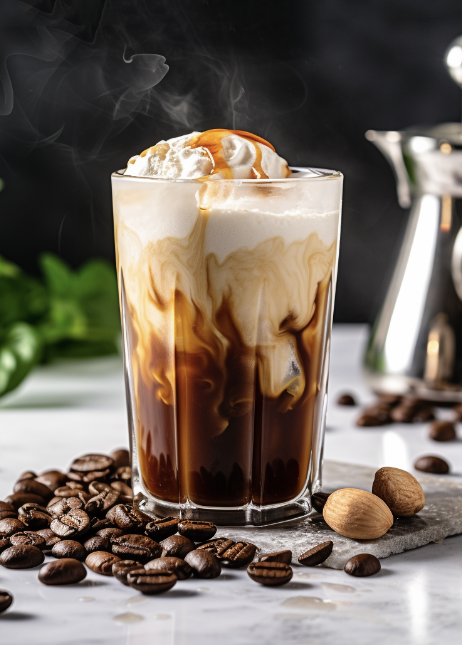 Koffie
Koffie / decafé							
Koffie verkeerd							
Cappuccino							
Espresso								
Dubbele espresso						
Latte macchiato							
Melk									
Warme chocolademelk					
Slagroom								

Special koffie 
Café latte caramel			
Café latte chocolate			
White mocca | slagroom		       Dutch coffee 			       
Stroopwafellikeur | slagroom 
Spanish coffee			       
Tia Maria | slagroom 
Italian coffee			          Amaretto | slagroom 		      
Arabian coffee			           Cafe Marakesh | slagroom 
Dokkumer coffee		       
Berenburg | slagroom   
Irish coffee	  		         Whisky | slagroom 
Iced caramel | slagroom		
Iced caffe mocca | slagroom		
Thee
Thee  - diverse smaken 		
Verse munt thee met honing		
Verse gember thee met honing		
Yogi Tea, biologisch 
( Detox |  Curcuma Chai )
Cocktails
Dranken
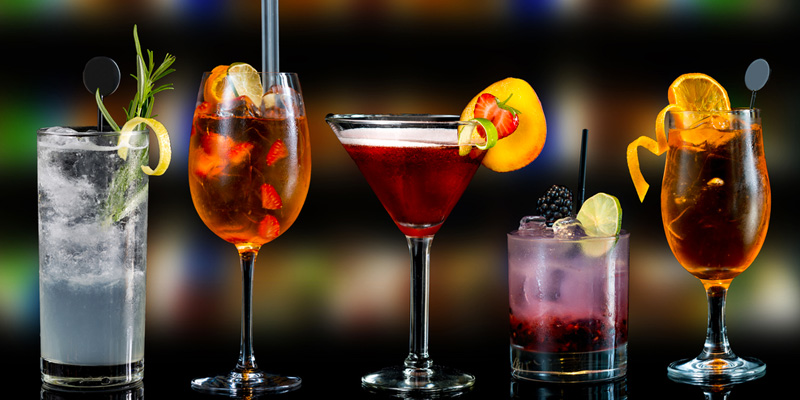 Cocktails
Sex on the beach						
Vodka | peach likeur | sinaasappelsap| cranberrysap
Mojito								
Rum | rietsuiker | bruiswater | limoen | munt
Espresso Martini						
Koffielikeur| espresso| vodka
Pornstar Martini						
Passievrucht likeur | vanille | vodka | citroen
Pina Colada							
Rum | kokossiroop |room | ananassap | ananas
Tequila Sunrise						
Tequila | sinaasappelsap | grenadine
Cocktail Suyderoogh				
Mocktails
Virgin Banana					
Banaansiroop |kokos |sprite	
Strawberry Mojito 					
Munt |aardbei| rietsuiker |bruiswater 	
Virgin Blue Hawaï 					
Ananas | blue curacao siroop | sprite	
Watermeloen Mojito				 Watermeloensiroop | munt | bruiswater | watermeloen
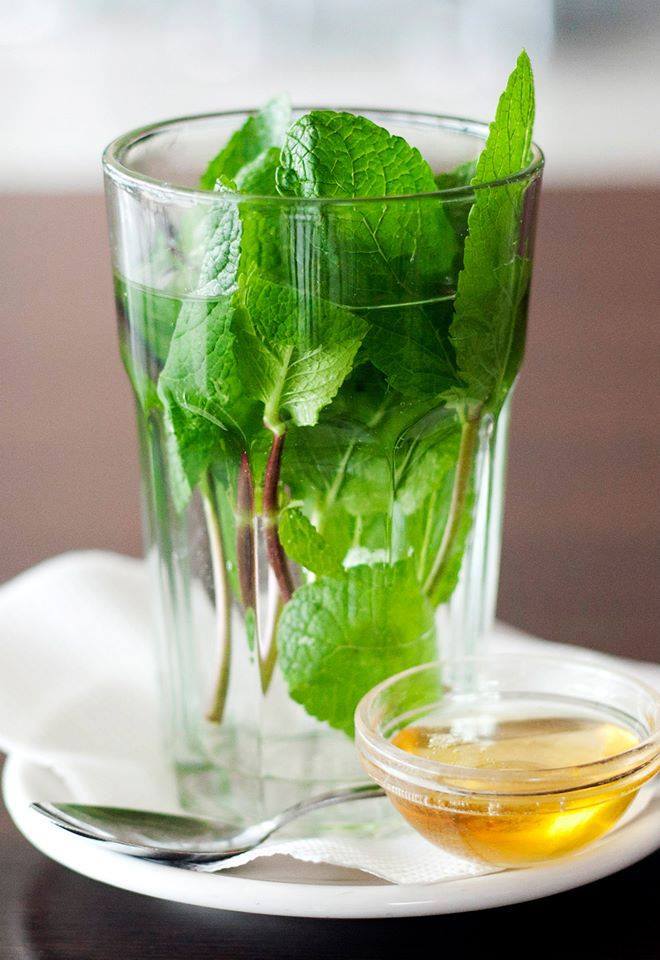 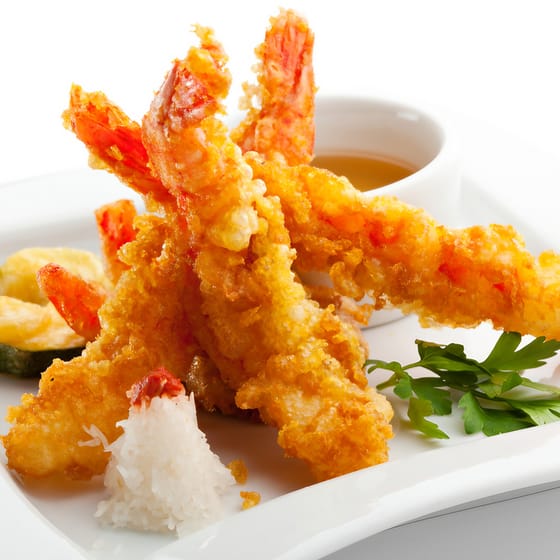 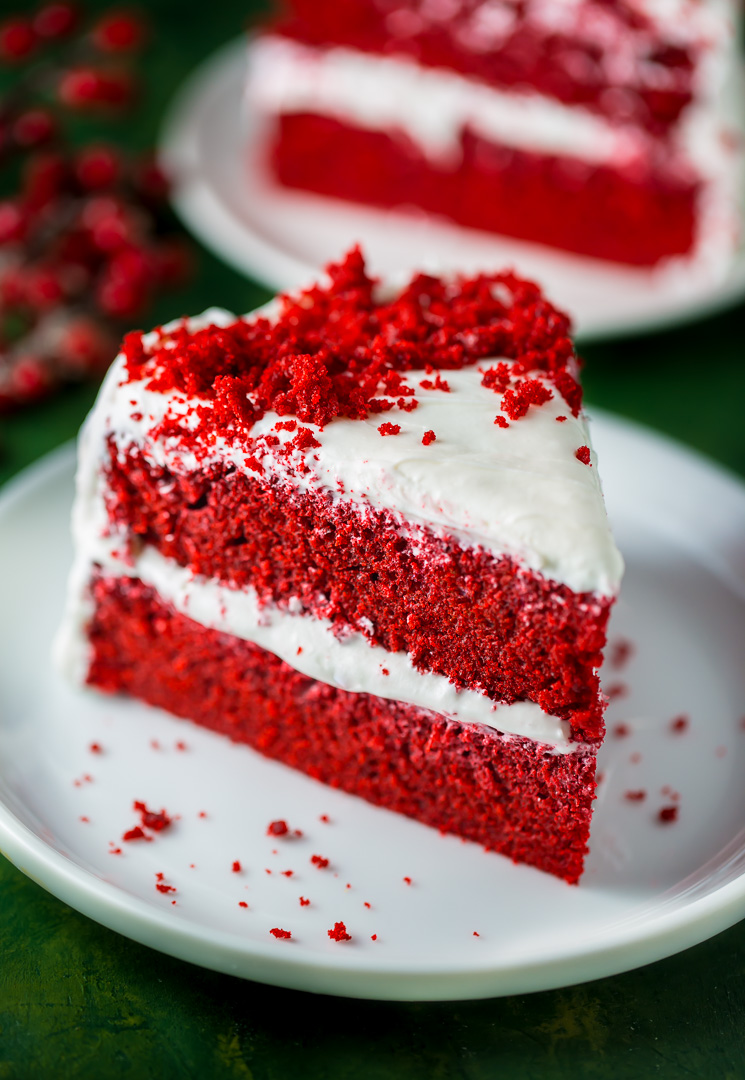 Frisdranken  
Cola	| Cola zero				 		
Fanta								
Sprite								
Cassis								
Appelsap								
Bitter lemon							
Tonic								
Fristi | Chocomel						
IJsthee 								
IJsthee green | sparkling				
Rivella								
Chaudfontaine rood | blauw			
Jus ‘Órange							
Verse Jus ’Orange medium	      			
Verse Jus ‘Orange Large
Gebak 
Appelgebak						
Aardbeienkwark					
Red Velvet gebak					
Vlaai							
Slagroom						
Borrel & Bites
Portie Bitterballen 10 stuks			
Portie Bitterballen 15 stuks			
Portie Minisnacks 10 stuks			
Portie Minisnacks 15 stuks			
Portie Tempura garnalen 8 stuks.	
Portie Mini loempia met 
Chillisaus 10 stuks				  	
Portie Kipkrokantjes met 
Joppiesaus 8 stuks				  	
Portie inktvisringen 10 stuks		
Borrelplank: kaasstengels | serano ham |  
brood|aioli |nacho’s| mini snacks
Binnenlands  
Jonge | oude jenever				
Berenburg						
Jagermaister						
Vieux							
Buitenlands 
Rum 							
Gin								
Malibu							
Pisang Ambon					
Passoa | Safari					
Campari 	| Vodka | Pernod			
Likeuren
Tia Maria							
Amaretto	 | Baileys 				
Likor 43 | Licor 43 Baristo		   	
Grand Marnier | Drambui			
Whisky
Jameson 							
Glen Talloch	            				
Cognac
Remy Martin VSOP				   	
Joseph Guy
Bieren
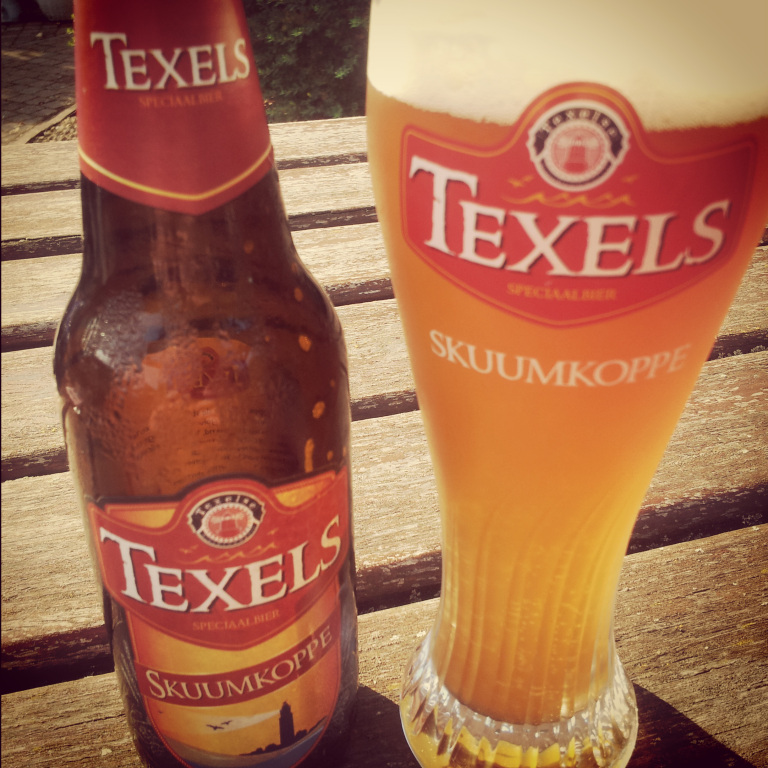 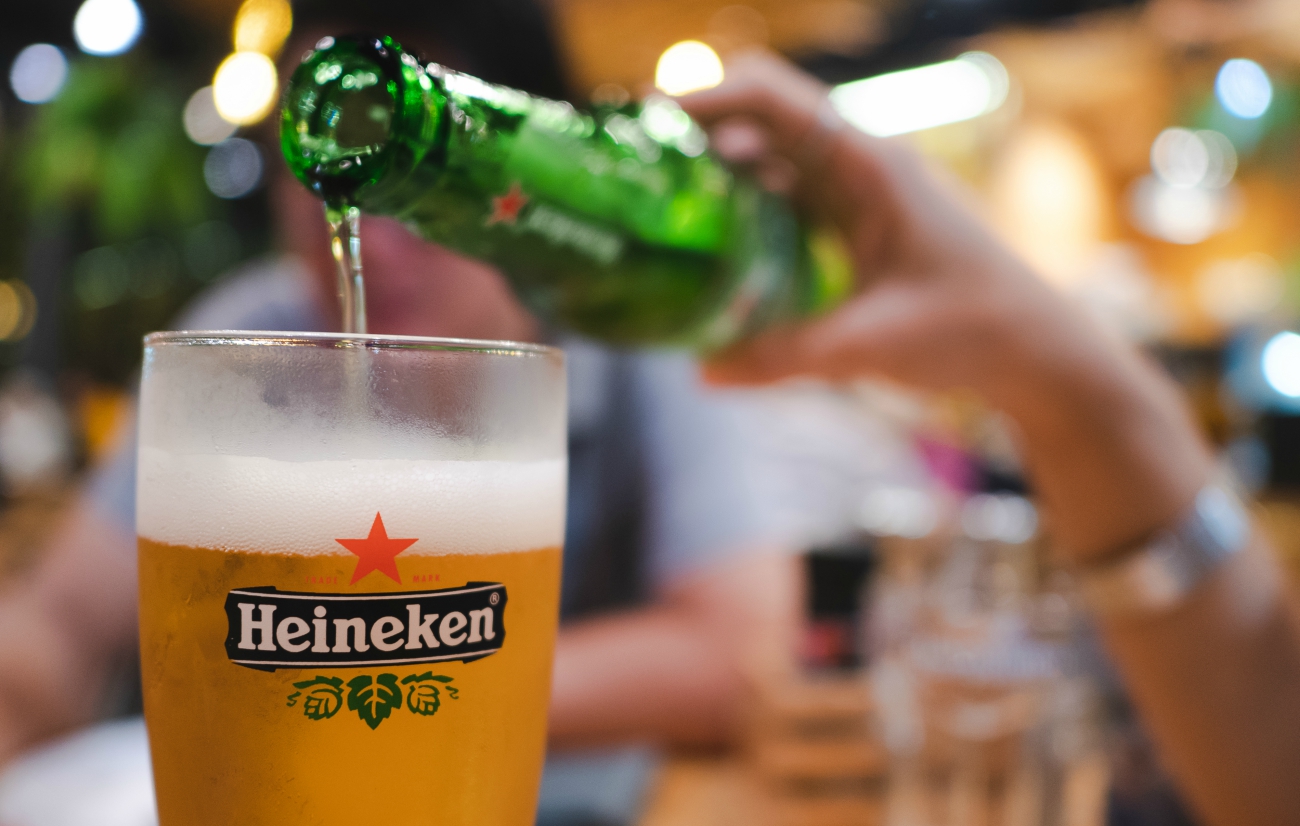 Bieren

Heineken Amsterdammer			
Heineken tap medium				
Heineken tap halve liter			
Heineken fles						

Voor speciale bieren, vraag naar onze bierkaart
P.S.V. 
Martini Bianco | Rosso				
Port rood | wit					
Cherry Dry | medium